Hartelijk welkom bij de Nederlandse Bridge Academie
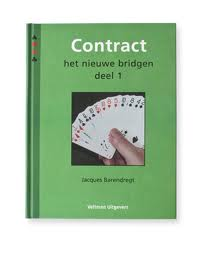 Hoofdstuk 10

Het eerste bijbod (2)
Contract 1, hoofdstuk 10
1
Het openingsbod  (13 – 19 punten)

langste kleur
laagste van meerdere vierkaarten
hoogste van twee vijfkaarten


Je opent met 1SA:

15-17 punten
Evenwichtige verdeling
Contract 1, hoofdstuk 10
2
♠ VB
♥ AVB2
♦ V2
♣ B9743
Je mag openen. Wat bied je?

   	?
Contract 1, hoofdstuk 10
3
♠ VB
♥ AVB2
♦ V2
♣ B9743
Je mag openen. Wat bied je?

   	1♣
Contract 1, hoofdstuk 10
4
♠ AB
♥ AVB2
♦ VB72
♣ HB3
Je mag openen. Wat bied je?

   	?
Contract 1, hoofdstuk 10
5
♠ AB
♥ AVB2
♦ VB72
♣ HB3
Je mag openen. Wat bied je?

   	1♦
Contract 1, hoofdstuk 10
6
♠ V9743
♥ AH4
♦ AH875
♣ -
Je mag openen. Wat bied je?

   	?
Contract 1, hoofdstuk 10
7
♠ V9743
♥ AH4
♦ AH875
♣ -
Je mag openen. Wat bied je?

   	1♠
Contract 1, hoofdstuk 10
8
♠ 94
♥ HV3
♦ AH2
♣ HB954
Je mag openen. Wat bied je?

   	 ?
Contract 1, hoofdstuk 10
9
♠ 94
♥ HV3
♦ AH2
♣ HB954
Je mag openen. Wat bied je?

   	 1SA
Contract 1, hoofdstuk 10
10
Verhogen van partners openingskleur:

	1♥  -	2♥  (  6 –   9 punten)
	1♥  -	3♥  (10 – 11 punten)
	1♥  -	4♥  (   12+ punten)


Zonder steun in zijn kleur

	1♥  -	1SA (  6 –   9 punten)
	1♥  -	2SA (10 – 11 punten)
	1♥  -	3SA (   12+ punten)
Contract 1, hoofdstuk 10
11
♠ H3
♥ B1032
♦ HB54
♣ A86
N
W      O
      Z
west   				oost	
  1♥ 	 	 		  ?
Contract 1, hoofdstuk 10
12
♠ H3
♥ B1032
♦ HB54
♣ A86
N
W      O
      Z
west   				oost	
  1♥ 	 	 		  4♥
Contract 1, hoofdstuk 10
13
♠ 103
♥ B32
♦ B542
♣ AB86
N
W      O
      Z
west   				oost	
  1♠ 	 	 		  ?
Contract 1, hoofdstuk 10
14
♠ 103
♥ B32
♦ B542
♣ AB86
N
W      O
      Z
west   				oost	
  1♠ 	 	 		1SA
Contract 1, hoofdstuk 10
15
♠ V103
♥ H3
♦ B542
♣ 9864
N
W      O
      Z
west   				oost	
  1♦ 	 	 		  ?
Contract 1, hoofdstuk 10
16
♠ V103
♥ H3
♦ B542
♣ 9864
N
W      O
      Z
west   				oost	
  1♦ 	 	 		 2♦
Contract 1, hoofdstuk 10
17
Een nieuwe kleur bieden
Contract 1, hoofdstuk 8
18
♠ V1093
♥ H3
♦ B54
♣ V984
N
W      O
      Z
west   				oost	
  1♦ 	 	 		  ?
Contract 1, hoofdstuk 10
19
♠ V1093
♥ H3
♦ B54
♣ V984
N
W      O
      Z
west   				oost	
  1♦ 	 	 		1♠ (6+)
Contract 1, hoofdstuk 10
20
♠ V1093
♥ H3
♦ HB854
♣ 84
N
W      O
      Z
west   				oost	
  1♦ 	 	 		  ?
Contract 1, hoofdstuk 10
21
♠ V1093
♥ H3
♦ HB854
♣ 84
N
W      O
      Z
west   				oost	
  1♦ 	 	 		1♠ (6+)
Contract 1, hoofdstuk 10
22
♠ AH93
♥ HV3
♦ HB85
♣ 84
N
W      O
      Z
west   				oost	
  1♥ 	 	 		  ?
Contract 1, hoofdstuk 10
23
♠ AH93
♥ HV3
♦ HB85
♣ 84
N
W      O
      Z
west   				oost	
  1♥ 	 	 		1♠ (6+)
Contract 1, hoofdstuk 10
24
Een bod in een nieuwe kleur op éénhoogte belooft 6+ punten.


Partner mag op dat bod niet passen!
Contract 1, hoofdstuk 10
25
♠ B93
♥ H10
♦ HVB85
♣ 84
N
W      O
      Z
west   				oost	
  1♥ 	 	 		  ?
Contract 1, hoofdstuk 10
26
♠ B93
♥ H10
♦ HVB85
♣ 84
N
W      O
      Z
west   				oost	
  1♥ 	 	 		  2♦
Contract 1, hoofdstuk 10
27
Een bod in een nieuwe kleur op tweehoogte belooft 10+ punten.


Partner mag op dat bod niet passen!
Contract 1, hoofdstuk 10
28
♠ 93
♥ B95
♦ HVB85
♣ B84
N
W      O
      Z
west   				oost	
  1♠ 	 	 		  ?
Contract 1, hoofdstuk 10
29
♠ 93
♥ B95
♦ HVB85
♣ B84
N
W      O
      Z
west   				oost	
  1♠ 	 	 		1SA
Contract 1, hoofdstuk 10
30
♠ AV76
♥ 73
♦ AHV3
♣ HB5
N
W      O
      Z
west   				oost	
   ?
Contract 1, hoofdstuk 10
31
♠ AV76
♥ 73
♦ AHV3
♣ HB5
N
W      O
      Z
west   				oost	
  1♦
Contract 1, hoofdstuk 10
32
♠ B1093
♥ HV5
♦ B854
♣ 984
N
W      O
      Z
west   				oost	
  1♦ 	 	 		   ?
Contract 1, hoofdstuk 10
33
♠ B1093
♥ HV5
♦ B854
♣ 984
N
W      O
      Z
west   				oost	
  1♦ 	 	 		 1♠
Contract 1, hoofdstuk 10
34
♠ AV76
♥ 73
♦ AHV3
♣ HB5
N
W      O
      Z
west   				oost	
  1♦ 	 	 		 1♠ 
   ?
Contract 1, hoofdstuk 10
35
♠ AV76
♥ 73
♦ AHV3
♣ HB5
N
W      O
      Z
west   				oost	
  1♦ 	 	 		 1♠ 
  4♠
Contract 1, hoofdstuk 10
36
♠ AV76
♥ 73
♦ AHV3
♣ HB5
♠ B1093
♥ HV5
♦ B854
♣ 984
N
W      O
      Z
west   				oost	
  1♦ 	 	 		 1♠ 
  4♠
Contract 1, hoofdstuk 10
37
♠ 93
♥ AHB964
♦ HV5
♣ 84
N
W      O
      Z
west   				oost	
  1♣ 	 	 		  ?
Contract 1, hoofdstuk 10
38
♠ 93
♥ AHB964
♦ HV5
♣ 84
N
W      O
      Z
west   				oost	
  1♣ 	 	 	   2♥ (12+)	
			goede zeskaart
Contract 1, hoofdstuk 10
39
♠ AV76
♥ 83
♦ A73
♣ HB52
N
W      O
      Z
west   				oost	
  1♣					  2♥
   ?
Contract 1, hoofdstuk 10
40
♠ AV76
♥ 83
♦ A73
♣ HB52
N
W      O
      Z
west   				oost	
  1♣					  2♥
  4♥
Contract 1, hoofdstuk 10
41
♠ AV76
♥ 83
♦ A73
♣ HB52
♠ 93
♥ AHB964
♦ HV5
♣ 84
N
W      O
      Z
west   				oost	
  1♣					  2♥ 
  4♥
Contract 1, hoofdstuk 10
42